Государственная услуга
«Прием документов и зачисление в организации образования независимо от ведомственной подчиненности для обучения по общеобразовательным программам начального, основного среднего, общего среднего образования»
1.Наименование услугодателя :
КГУ «Аулиекольская школа-гимназия им. С.Баймагамбетова отдела образования Аулиекольского района» Управления образования акимата Костанайской области
2.График работы:
услугодатель: с 9:00 до 18:30 часов с перерывом на обед с 13:00 до 14:30;
портал:круглосуточно, за исключением технических перерывов, связанных с проведением ремонтных работ
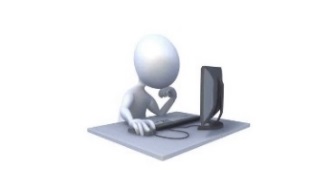 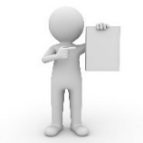 3. Сроки оказания государственной услуги:
на очную и вечернюю форму обучения – не позднее 30 августа;
в первый класс – с 1 апреля по 1 августа текущего года.
4. Форма оказания государственной услуги:
Электронная
Бумажная
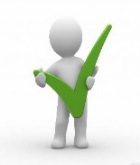 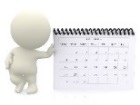 5.Перечень документов:
- Заявление одного из родителей
- «Паспорт здоровья ребенка»
- Спавка  формы № 065/у
- Фотография ребенка размером 3х4 см
6. Результат оказания государственной услуги:
При обращении через портал в "личный кабинет" услугополучателя приходит уведомление о зачислении в организацию образования в форме электронного документа
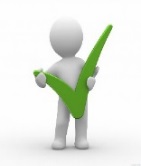 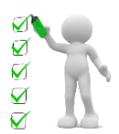 Государственная услуга
«Прием документов для организации индивидуального бесплатного обучения на дому детей, которые по состоянию здоровья в течение длительного времени не могут посещать организации начального, основного среднего, общего среднего образования»
1.Наименование услугодателя :
КГУ «Аулиекольская школа-гимназия им. С.Баймагамбетова отдела образования Аулиекольского района» Управления образования акимата Костанайской области
2.График работы:
услугодатель: с 9:00 до 18:30 часов с перерывом на обед с 13:00 до 14:30;
портал:круглосуточно, за исключением технических перерывов, связанных с проведением ремонтных работ
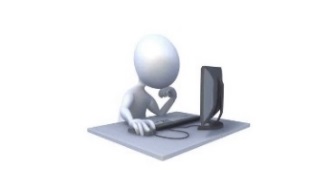 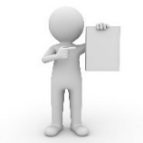 3. Сроки оказания государственной услуги:
2 рабочих дня
4. Форма оказания государственной услуги:
Электронная
Бумажная
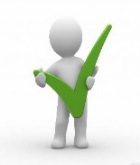 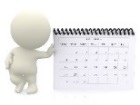 5.Перечень документов:
1) заявление (в произвольной форме);
2) заключение врачебно-консультационной комиссии с рекомендацией по обучению на дому
6. Результат оказания государственной услуги: 
расписка о приеме документов 
(в произвольной форме);
2) приказ о зачислении на индивидуальное бесплатное
 обучение на дому
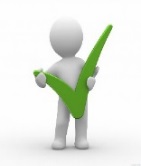 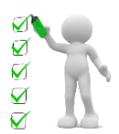 Государственная услуга
«Прием документов для перевода детей между организациями начального, основного среднего, общего среднего образования»
1.Наименование услугодателя :
КГУ «Аулиекольская школа-гимназия им. С.Баймагамбетова отдела образования Аулиекольского района» Управления образования акимата Костанайской области
2.График работы:
услугодатель: с 9:00 до 18:30 часов с перерывом на обед с 13:00 до 14:30;
портал:круглосуточно, за исключением технических перерывов, связанных с проведением ремонтных работ
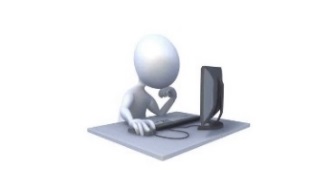 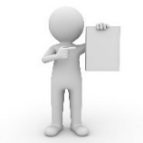 3. Сроки оказания государственной услуги:
30 минут
4. Форма оказания государственной услуги:
Электронная
Бумажная
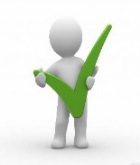 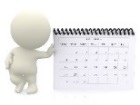 5.Перечень документов:
1)заявление, удостоверенное ЭЦП услугополучателя, по форме, согласно приложению 2 к настоящему Стандарту;
2) электронная копия открепительного талона
6. Результат оказания государственной услуги:
При обращении через портал в "личный кабинет" услугополучателя приходит уведомление о зачислении в организацию образования или о мотивированном отказе с указанием причин отказа в форме 
электронного документа
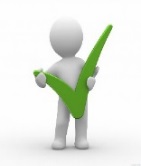 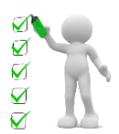 Государственная услуга
«Выдача дубликатов документов об основном среднем, общем среднем образовании»
1.Наименование услугодателя :
КГУ «Аулиекольская школа-гимназия им. С.Баймагамбетова отдела образования Аулиекольского района» Управления образования акимата Костанайской области
2.График работы:
услугодатель: с 9:00 до 18:30 часов с перерывом на обед с 13:00 до 14:30;
портал:круглосуточно, за исключением технических перерывов, связанных с проведением ремонтных работ
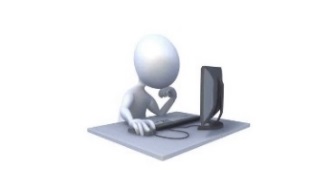 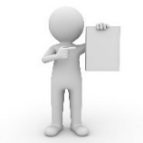 4. Форма оказания государственной услуги:
Электронная
Бумажная
3. Сроки оказания государственной услуги:
с момента сдачи услугополучателем документов в Государственную корпорацию или организацию основного среднего и общего среднего образования или на портал – 15        	рабочих дней.
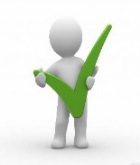 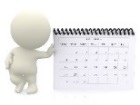 6. Результат оказания государственной услуги:
Дубликат документов об основном среднем, общем среднем образовании либо мотивированный ответ об отказе.
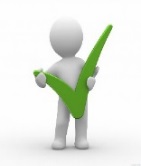 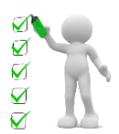 5.Перечень документов:
1)заявление
Государственная услуга
«Прием документов и зачисление детей 
в дошкольные организации»
1.Наименование услугодателя :
КГУ «Аулиекольская школа-гимназия им. С.Баймагамбетова отдела образования Аулиекольского района» Управления образования акимата Костанайской области
2.График работы:
услугодатель: с 9:00 до 18:30 часов с перерывом на обед с 13:00 до 14:30;
портал:круглосуточно, за исключением технических перерывов, связанных с проведением ремонтных работ
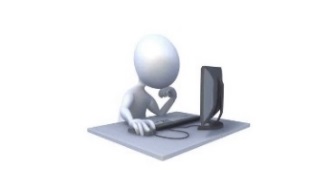 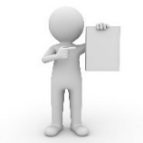 4. Форма оказания государственной услуги:
Электронная
Бумажная
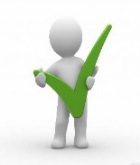 3. Сроки оказания государственной услуги:
30 минут
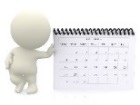 6. Результат оказания государственной услуги:
Зачисление ребенка в 
дошкольную организацию на основании заключенного договора между дошкольной организацией и одним из родителей или законным представителем ребенка, либо мотивированный ответ об 
отказе в оказании 
государственной услуге
5. Перечень документов:
-    направление на зачисление
удостоверение личности одного из родителей
свидетельство о 
     рождении ребенка
«Паспорт здоровья ребенка»
справка о состоянии здоровья ребенка
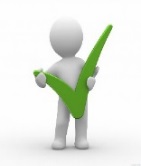 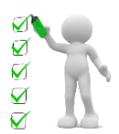